宣教关怀
天父上帝，祢爱日本1.2亿人的生命，祢的和平国度要临到日本。感谢祢带领陈梅满和黄珊珊宣教士，以及他们的儿女立佳与立约。求圣灵扩展他们在日本人和爱努族中间的友谊圈子，得日本人的喜爱，成为日本人可以信赖的基督徒朋友。
1/2
宣教关怀
陈梅满和黄珊珊宣教士平常去的教会来了新的主任牧师Masuda Eiichi。求圣灵引导执事和宣教士，跟主任牧师有美好的配搭，继续扩张福音的事工。圣灵亦赐给珊珊宣教士有智慧、创意和耐心，在家教导儿女学习圣经和马来文。奉主耶稣基督的名，阿们。
2/2
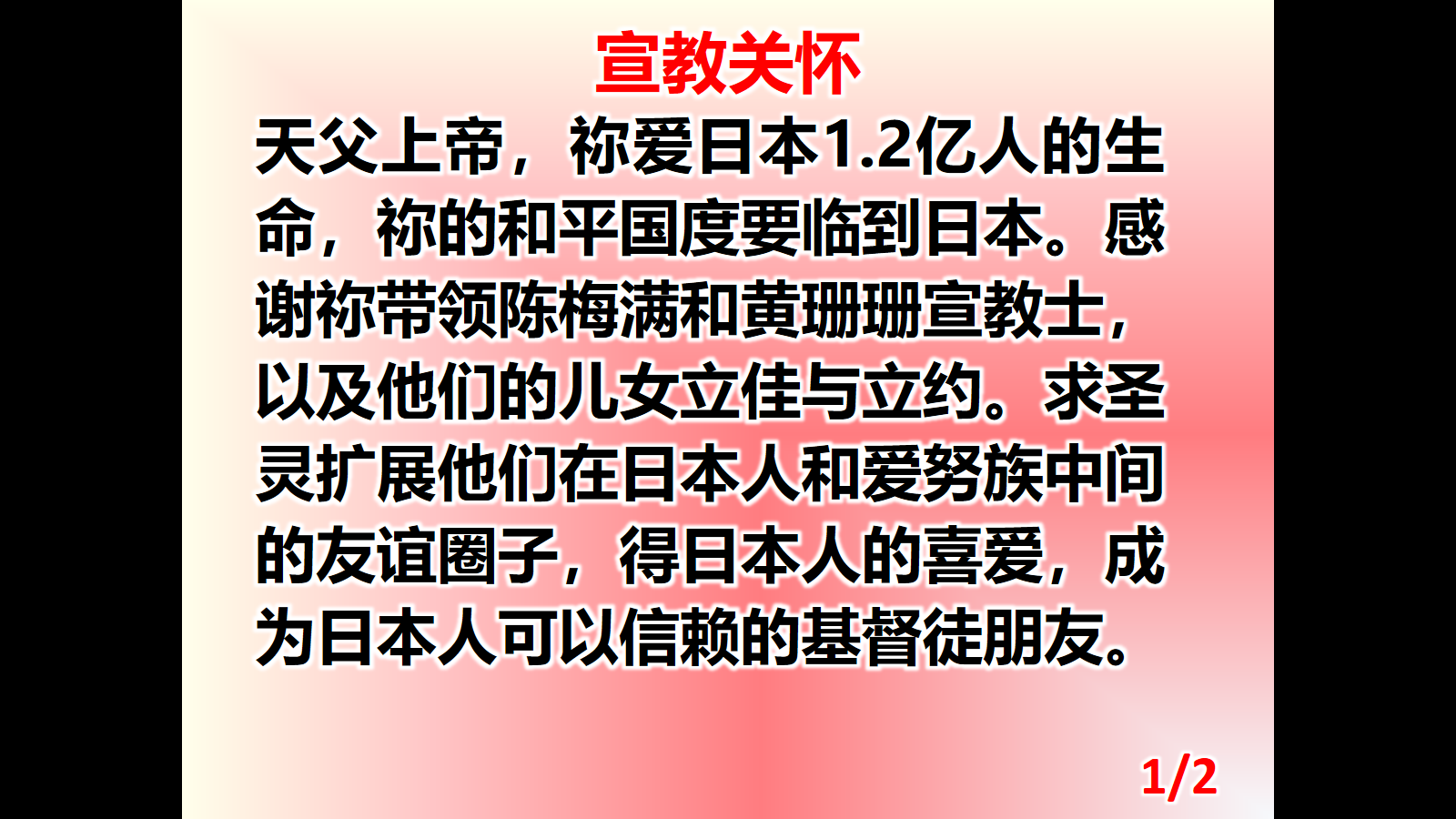 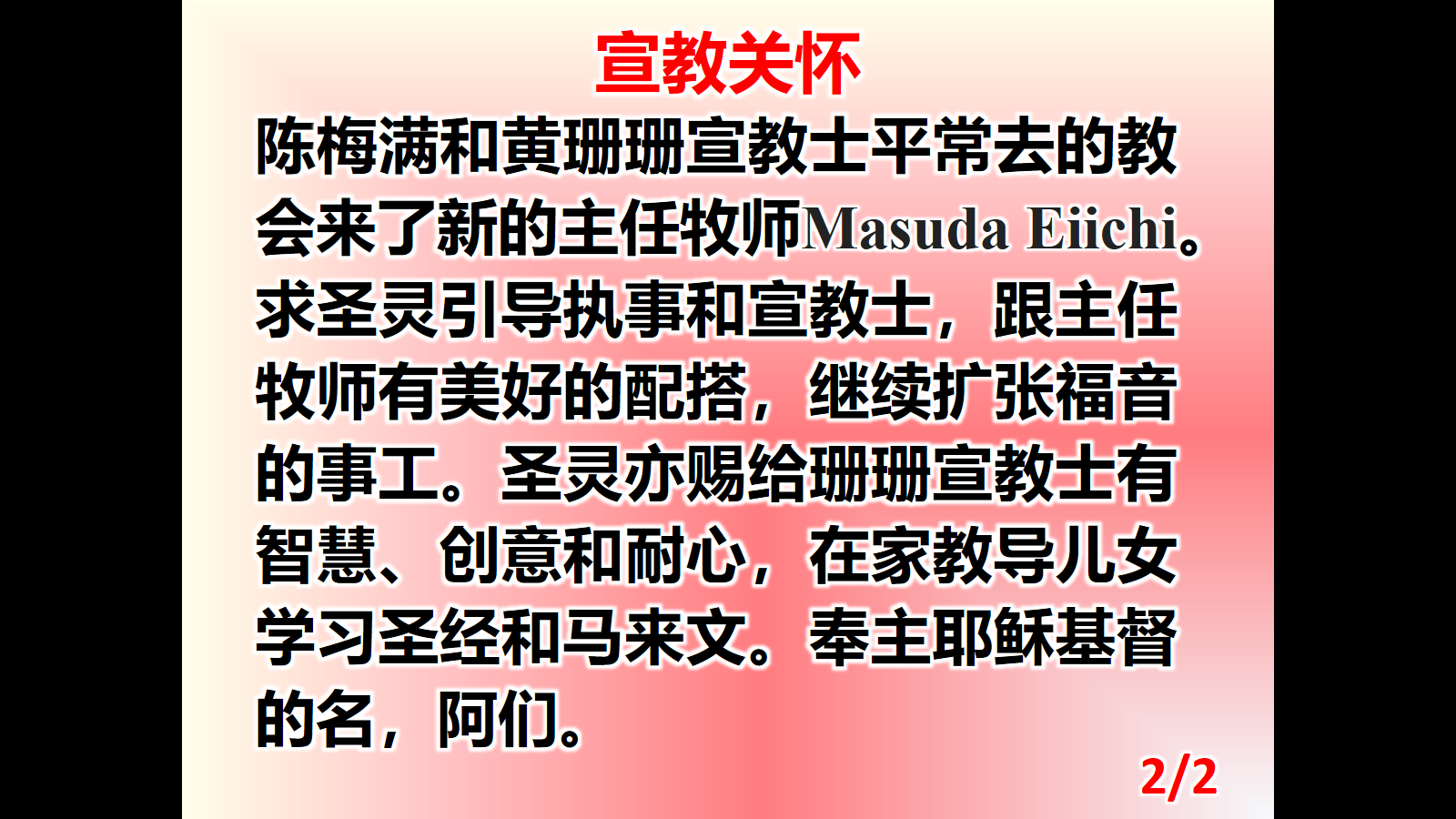